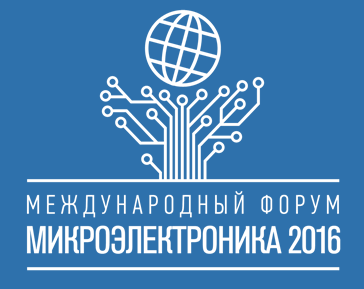 «название компании/проекта»
КОНТАКТЫ:
 тел:__________________
E-mail:________________
Web:_________________
ПРОДУКТ
все разделы заявки должны быть заполнены
рекомендуется использовать шрифт не меньше 11
рекомендуется использовать не более двух слайдов
рекомендуется присылать заявку в формате .pdf

ОПИСАНИЕ БАЗОВОЙ ТЕХНОЛОГИИ
 



КОНКУРЕНТНТЫЕ ПРЕИМУЩЕСТВА
 



ЦЕЛЕВОЙ РЫНОК
БИЗНЕС МОДЕЛЬ
 



СОСТОЯНИЕ РАЗРАБОТКИ/ СТАДИЯ ПРОЕКТА
 



КОМАНДА ПРОЕКТА (Только ключевые)
 



ПОТРЕБНОСТЬ В ФИНАНСИРОВАНИИ